Figure 3. Activation of a left hemisphere dominated, fronto-parietal network during the cue period of both location and ...
Cereb Cortex, Volume 20, Issue 3, March 2010, Pages 583–590, https://doi.org/10.1093/cercor/bhp124
The content of this slide may be subject to copyright: please see the slide notes for details.
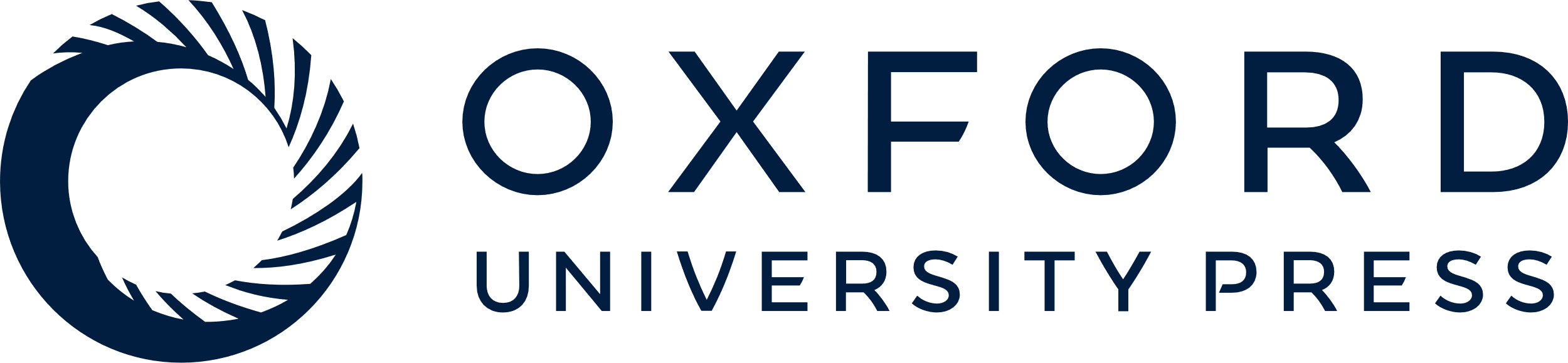 [Speaker Notes: Figure 3. Activation of a left hemisphere dominated, fronto-parietal network during the cue period of both location and pitch trials relative to rest cues. Pitch cue (red) and location cue (green) show a large degree of overlap (yellow) when compared with the rest cue. Activations include IFG, DPreCS, IPS, and SPL (P < 0.01 FDR). In this and all subsequent imaging figures, activations are shown on a representative subject's brain.


Unless provided in the caption above, the following copyright applies to the content of this slide: © The Author 2009. Published by Oxford University Press. All rights reserved. For permissions, please e-mail: journals.permissions@oxfordjournals.org]